Comisión Coordinadora de Institutos Nacionales de Salud y hospitales de Alta Especialidad
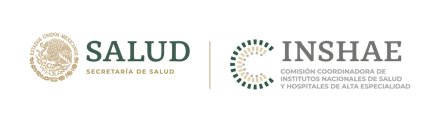 Árbol del problema PP E023 “Atención a la Salud” - MIR 2022
Demanda insatisfecha de servicios especializados de salud
Menores oportunidades de trabajo e ingresos
Condiciones de salud inadecuadas
Incremento de la automedicación
Mayor tiempo de recuperación de la enfermedad de pacientes
Pérdida de oportunidad en la atención
Menor productividad laboral y escolar
Servicios de calidad no reconocida
Incremento en el gasto en salud de la población
Incremento del gasto público en salud
Insatisfacción de la población
Mayor gasto en salud
Crecimiento indiscriminado de servicios privados
Incremento en el diferimiento de la atención especializada: consulta, hospitalización, diagnóstico y rehabilitación
Incremento en las complicaciones y muertes potencialmente evitables
Inequidad, desigualdad y discriminación en la prestación de los servicios
Demanda no atendida de servicios especializados de salud
Efectos
Problema
JULIO 15 2021
Comisión Coordinadora de Institutos Nacionales de Salud y hospitales de Alta Especialidad
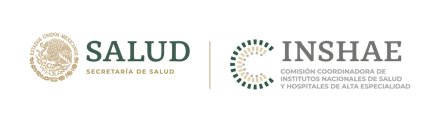 Demanda no atendida de servicios especializados de salud
Problema
Causas
Deficiente coordinación Interinstitucional
Limitada atención a cambios permanentes de la población y del perfil epidemiológico
Duplicidad de gastos por diversidad de programas sociales
Inadecuada distribución de especialistas
Limitada alineación de programas federales
Descontrol del crecimiento excesivo y concentración de la población
Asignación limitada de presupuesto en salud
Ausentismo justificado por Condiciones Generales de Trabajo
Concentración de infraestructura y tecnología
Necesidades de especialistas e insumos médicos no cubiertas
Limitada coordinación entre enseñanza y servicios
Desatención del acelerado envejecimiento de la población
Nulo o bajo financiamiento de nivel estatal
Limitada oferta de plazas para la formación de especialistas
Elevados costos de equipo y tecnología de punta
Insuficiente atención ambulatoria y hospitalaria especializada
Saturación de servicios especializados
Insuficiencia de recursos humanos
Acelerada transición demográfica y epidemiológica
Déficit de infraestructura y tecnología hospitalaria
Políticas públicas restrictivas en cobertura de servicios de salud
Deficiente coordinación externa e interna
Especialistas formados no absorbidos por instituciones de salud
Poca intervención en el incremento de enfermedades no transmisibles
Limitado alcance  del Seguro Popular en intervenciones y gastos catastróficos
Formación de especialistas no acorde a comportamiento epidemiológico
Inadecuada conectividad entre segundo y primer nivel de atención
Dependencia en el desarrollo tecnológico
Excesiva demanda  de servicios de salud
Mínimo personal capacitado para operar tecnología de punta
Necesidad sentida de usuarios
Limitados servicios de diagnóstico y mantenimiento
Desequilibrio en el crecimiento de la población y del de servicios
Inadecuado Sistema de Referencia  y Contrarreferencia
Implantación de políticas [cero rechazos]
Demanda de servicios por usuarios derechohabientes (SS)
Inadecuada utilización de la infraestructura disponible
JULIO 15 2021